COMMENT CONTINUER A PREPARER UN CONCOURS PENDANT LE CONFINEMENT?
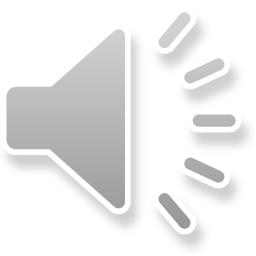 www.coachingpreparationconcours.com
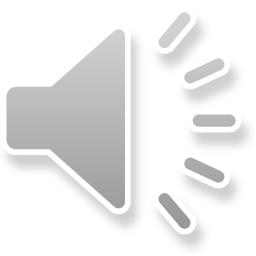 COMMENT CONTINUER A PREPARER UN CONCOURS PENDANT LE CONFINEMENT?
MOTIVATION

TRAVAIL 

ENERGIE
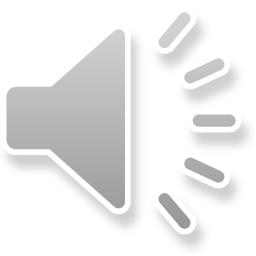 COMMENT CONTINUER A PREPARER UN CONCOURS PENDANT LE CONFINEMENT?
TRAVAIL

Planning hebdomadaire 
Types de supports 
Entraînements 
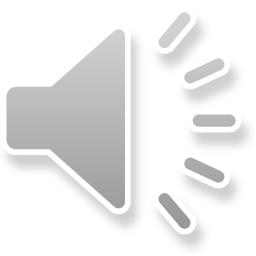 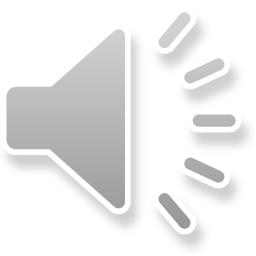 COMMENT CONTINUER A PREPARER UN CONCOURS PENDANT LE CONFINEMENT?
MOTIVATION

Calendrier 
Contre la solitude  
Environnement de travail 
Planning
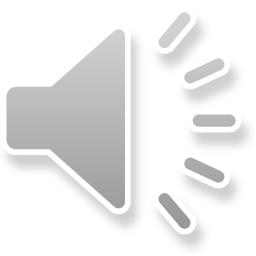 COMMENT CONTINUER A PREPARER UN CONCOURS PENDANT LE CONFINEMENT?
ENERGIE

Régularité 
Contre le stress…
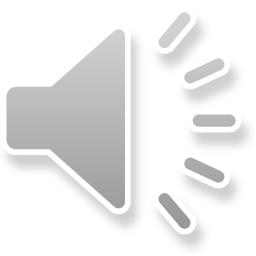 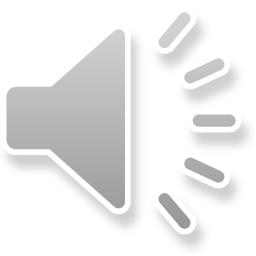 COMMENT CONTINUER A PREPARER UN CONCOURS PENDANT LE CONFINEMENT?
MERCI DE VOTRE ATTENTION!

Si vous voulez échanger par mail, 
poser vos questions, une seule adresse : 
contact@coachingpreparationconcours.com
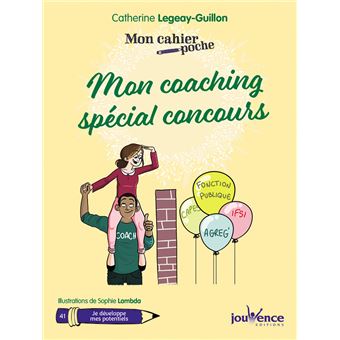 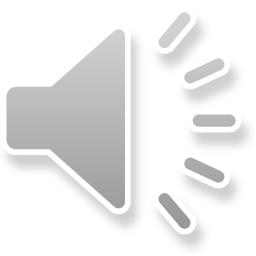 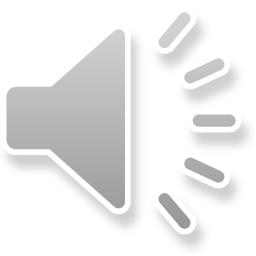 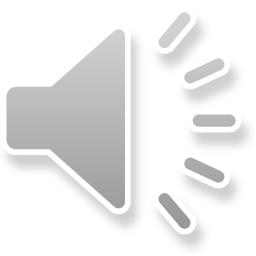